Network Communication and Remote Procedure Calls (RPCs)
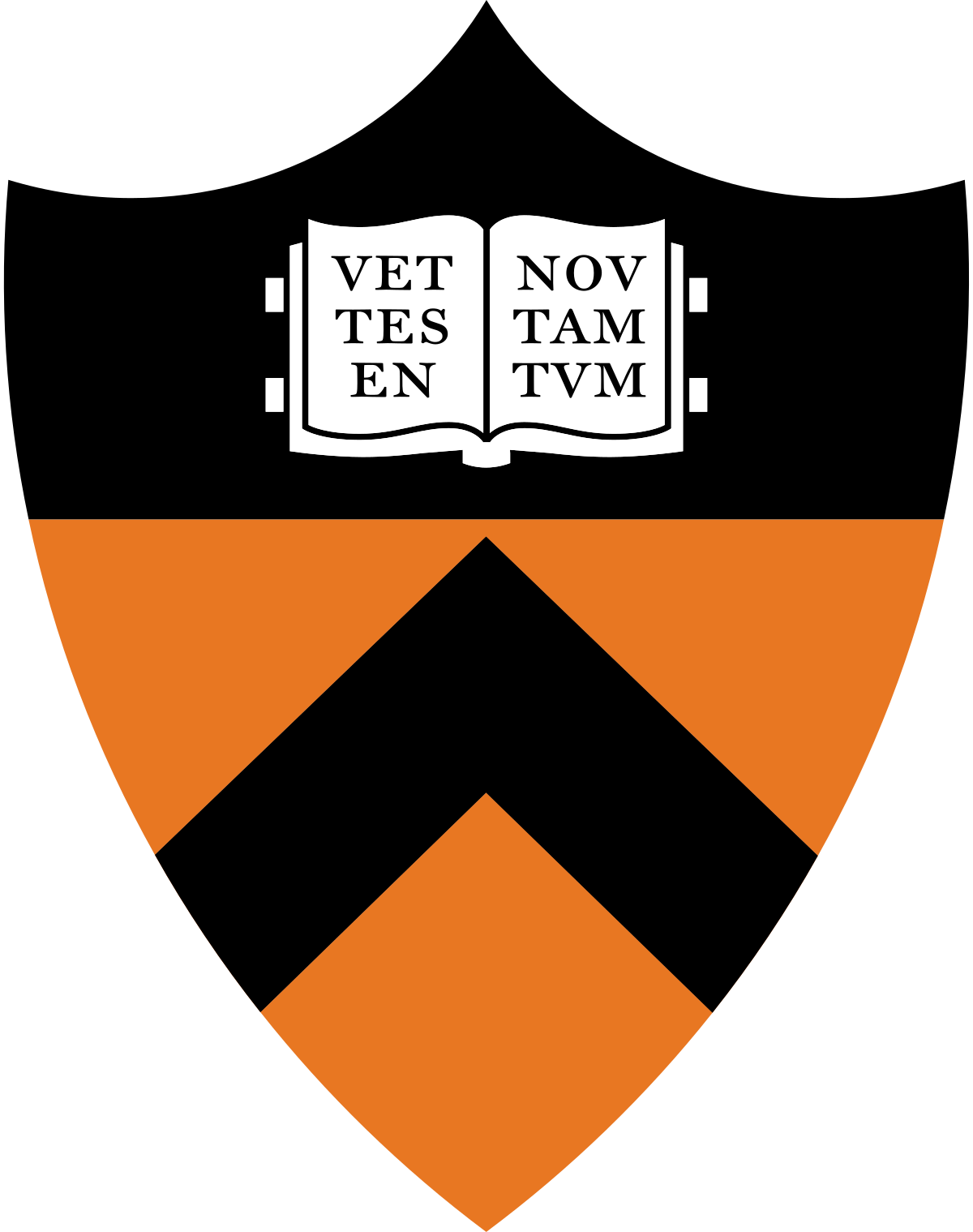 COS 418: Distributed Systems
Lecture 2

Wyatt Lloyd
Distributed Systems, What?
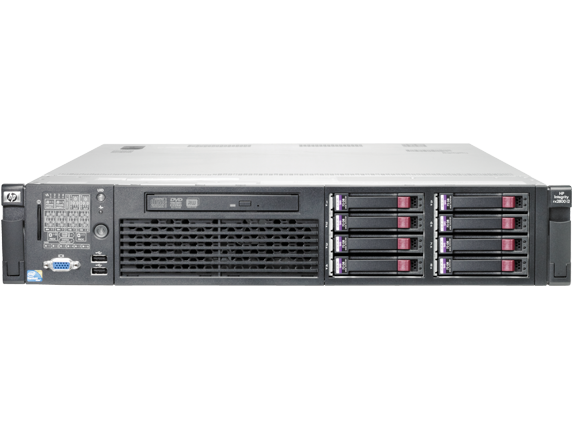 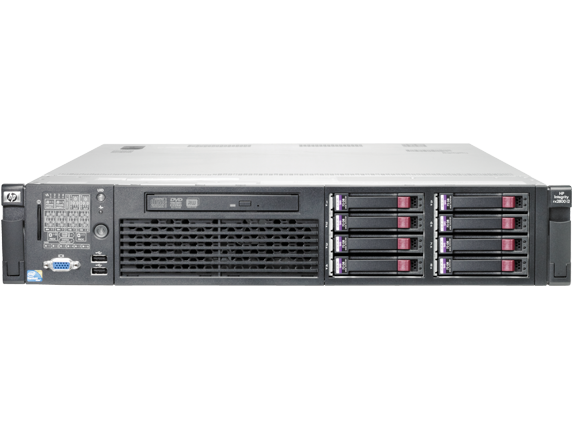 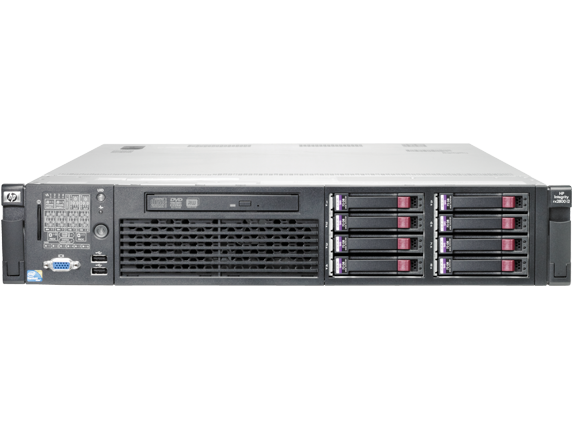 Multiple computers
Connected by a network
Doing something together
Today’s outline
How can processes on different cooperating computers communicate with each other over the network?

Network Communication

Remote Procedure Call (RPC)
3
The problem of communication
Process on Host A wants to talk to process on Host B

A and B must agree on the meaning of the bits being sent and received at many different levels, including:

How many volts is a 0 bit, a 1 bit?

How does receiver know which is the last bit?

How many bits long is a number?
The problem of communication
SSH
HTTP
FTP
Applications
Skype
Transmission 
media
Coaxial cable
Fiber optic
Wi-Fi
Re-implement every application for every new underlying transmission medium?
Change every application on any change to an underlying transmission medium?

No! But how does the Internet design avoid this?
Solution: Layering
Applications
SSH
HTTP
FTP
Skype
Intermediate layers
Transmission
media
Coaxial cable
Fiber optic
Wi-Fi
Intermediate layers provide a set of abstractions for applications and media

New applications or media need only implement for intermediate layer’s interface
Layering in the Internet
Transport: Provide end-to-end communication between processes on different hosts

Network: Deliver packets to destinations on other (heterogeneous) networks

Link: Enables end hosts to exchange atomic messages with each other

Physical: Moves bits between two hosts connected by a physical link
Host
Applications
Transport layer
Network layer
Link layer
Physical layer
7
Logical communication between layers
How to forge agreement on the meaning of the bits exchanged between two hosts?

Protocol: Rules that govern the format, contents, and meaning of messages
Each layer on a host interacts with its peer host’s corresponding layer via the protocol interface
Application
Application
Transport
Transport
Network
Network
Network
Link
Link
Link
Physical
Physical
Physical
Host A
Router
Host B
8
Physical communication
Communication goes down to the physical network

Then from network peer to peer

Then up to the relevant application
Application
Application
Transport
Transport
Network
Network
Network
Link
Link
Link
Physical
Physical
Physical
Host A
Router
Host B
9
Communication between peers
How do peer protocols coordinate with each other?

Layer attaches its own header (H) to communicate with peer
Higher layers’ headers, data encapsulated inside message 
Lower layers don’t generally inspect higher layers’ headers
Application
Application message
Transport-layer message body
H
Transport
Network-layer datagram body
Network
H
10
Network socket-based communication
Socket: The interface the OS provides to the network
Provides inter-process explicit message exchange

Can build distributed systems atop sockets: send(), recv()
e.g.: put(key,value)  message
Host A
Host B
Application layer
Application layer
Process
Process
Socket
Transport layer
Transport layer
Socket
Network layer
Network layer
Link layer
Link layer
Physical layer
Physical layer
11
[Speaker Notes: Q: Who has done socket programming? How did you like it?]
// Create a socket for the clientif ((sockfd = socket (AF_INET, SOCK_STREAM, 0)) < 0) {  perror(”Socket creation");  exit(2);}// Set server address and portmemset(&servaddr, 0, sizeof(servaddr));servaddr.sin_family = AF_INET;servaddr.sin_addr.s_addr = inet_addr(argv[1]);servaddr.sin_port = htons(SERV_PORT); // to big-endian// Establish TCP connectionif (connect(sockfd, (struct sockaddr *) &servaddr, 
	      sizeof(servaddr)) < 0) {  perror(”Connect to server");  exit(3);}
// Transmit the data over the TCP connectionsend(sockfd, buf, strlen(buf), 0);
12
Socket programming: still not great
Lots for the programmer to deal with every time

How to separate different requests on the same connection?

How to write bytes to the network / read bytes from the network?
What if Host A’s process is written in Go and Host B’s process is in C++?

What to do with those bytes?

Still pretty painful… have to worry a lot about the network
[Speaker Notes: Q: How do we make this better?]
Solution: Another layer!
Host B
Host A
Application layer
Application layer
Process
Process
RPC Layer
RPC Layer
Socket
Socket
Transport layer
Transport layer
Network layer
Network layer
Link layer
Link layer
Physical layer
Physical layer
14
Today’s outline
Network Communication

Remote Procedure Call
15
Why RPC?
The typical programmer is trained to write single-threaded code that runs in one place


Goal: Easy-to-program network communication that makes client-server communication transparent

Retains the “feel” of writing centralized code	
Programmer needn’t think about the network
16
Everyone uses RPCs
COS 418 programming assignments use RPC

Google gRPC
Facebook/Apache Thrift
Twitter Finagle
…
What’s the goal of RPC?
Within a single program, running in a single process, recall the well-known notion of a procedure call:
Caller pushes arguments onto stack,
jumps to address of callee function

Callee reads arguments from stack,
executes, puts return value in register,
returns to next instruction in caller
RPC’s Goal: make communication appear like a local procedure call: transparency for procedure calls – way less painful than sockets…
18
RPC issues
Heterogeneity
Client needs to rendezvous with the server
Server must dispatch to the required function
What if server is different type of machine?

Failure
What if messages get dropped?
What if client, server, or network fails?

Performance
Procedure call takes ≈ 10 cycles ≈ 3 ns
RPC in a data center takes ≈ 10 μs (103× slower)
In the wide area, typically 106× slower
19
Problem: Differences in data representation
Not an issue for local procedure calls

For a remote procedure call, a remote machine may:
Run process written in a different language 
Represent data types using different sizes
Use a different byte ordering (endianness)
Represent floating point numbers differently
Have different data alignment requirements
e.g., 4-byte type begins only on 4-byte memory boundary
20
Solution: Interface Description Language
Mechanism to pass procedure parameters and return values in a machine-independent way

Programmer may write an interface description in the IDL
Defines API for procedure calls: names, parameter/return types

Then runs an IDL compiler which generates:
Code to marshal (convert) native data types into machine-independent byte streams
And vice-versa, called unmarshaling

Client stub: Forwards local procedure call as a request to server

Server stub: Dispatches RPC to its implementation
21
A day in the life of an RPC
Client calls stub function (pushes parameters onto stack)
Client machine
Client process
k = add(3, 5)
Client stub (RPC library)
22
A day in the life of an RPC
Client calls stub function (pushes parameters onto stack)

Stub marshals parameters to a network message
Client machine
Client process
k = add(3, 5)
Client stub (RPC library)
proc: add | int: 3 | int: 5
Client OS
23
A day in the life of an RPC
Stub marshals parameters to a network message

OS sends a network message to the server
Client machine
Server machine
Client process
k = add(3, 5)
Client stub (RPC library)
Client OS
Server OS
proc: add | int: 3 | int: 5
24
A day in the life of an RPC
OS sends a network message to the server

Server OS receives message, sends it up to stub
Client machine
Server machine
Client process
k = add(3, 5)
Client stub (RPC library)
Server stub (RPC library)
Client OS
Server OS
proc: add | int: 3 | int: 5
25
A day in the life of an RPC
Server OS receives message, sends it up to stub

Server stub unmarshals params, calls server function
Client machine
Server machine
Client process
k = add(3, 5)
Server process
Implementation of add
Client stub (RPC library)
Server stub (RPC library)
proc: add | int: 3 | int: 5
Client OS
Server OS
26
A day in the life of an RPC
Server stub unmarshals params, calls server function

Server function runs, returns a value
Client machine
Server machine
Client process
k = add(3, 5)
Server process
8  add(3, 5)
Client stub (RPC library)
Server stub (RPC library)
Client OS
Server OS
27
A day in the life of an RPC
Server function runs, returns a value

Server stub marshals the return value, sends message
Client machine
Server machine
Client process
k = add(3, 5)
Server process
8  add(3, 5)
Client stub (RPC library)
Server stub (RPC library)
Result | int: 8
Client OS
Server OS
28
A day in the life of an RPC
Server stub marshals the return value, sends message

Server OS sends the reply back across the network
Client machine
Server machine
Client process
k = add(3, 5)
Server process
8  add(3, 5)
Client stub (RPC library)
Server stub (RPC library)
Client OS
Server OS
Result | int: 8
29
A day in the life of an RPC
Server OS sends the reply back across the network

Client OS receives the reply and passes up to stub
Client machine
Server machine
Client process
k = add(3, 5)
Server process
8  add(3, 5)
Client stub (RPC library)
Server stub (RPC library)
Client OS
Server OS
Result | int: 8
30
A day in the life of an RPC
Client OS receives the reply and passes up to stub

Client stub unmarshals return value, returns to client
Client machine
Server machine
Client process
k  8
Server process
8  add(3, 5)
Client stub (RPC library)
Server stub (RPC library)
Result | int: 8
Client OS
Server OS
31
The server stub is really two parts
Dispatcher
Receives a client’s RPC request
Identifies appropriate server-side method to invoke

Skeleton
Unmarshals parameters to server-native types
Calls the local server procedure
Marshals the response, sends it back to the dispatcher

All this is hidden from the programmer
Dispatcher and skeleton may be integrated
Depends on implementation
32
Today’s outline
Network Communication

Remote Procedure Call
Heterogeneity – use IDL w/ compiler
Failure
33
What could possibly go wrong?
Client may crash and reboot

Packets may be dropped
Some individual packet loss in the Internet
Broken routing results in many lost packets

Server may crash and reboot

Network or server might just be very slow
All of these may look the same to the client…
34
Failures, from client’s perspective
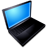 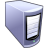 Server
Client
request
Time ↓
✘
The cause of the failure is hidden from the client!
reply
✘
35
At-Least-Once scheme
Simplest scheme for handling failures

Client stub waits for a response, for a while
Response is an acknowledgement message from the server stub

If no response arrives after a fixed timeout time period, then client stub re-sends the request

Repeat the above a few times
Still no response?  Return an error to the application
36
At-Least-Once and side effects
Client sends a “debit $10 from bank account” RPC
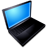 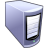 Server
Client
Debit(acct, $10)
(debit $10)
ACK!
✘
Timeout
Debit(acct, $10)
(debit $10)
ACK!
Time ↓
37
At-Least-Once and writes
put(x, value), then get(x): expect answer to be value
put(x,10)
put(x,20)
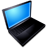 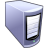 Server
Client
put(x, 10)
put(x, 10)
Timeout
x10
ACK!
put(x, 20)
x=20
x20
ACK!
Time ↓
38
At-Least-Once and writes
Consider a client storing key-value pairs in a database
put(x, value), then get(x): expect answer to be value
put(x,10)
put(x,20)
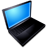 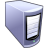 Server
Client
put(x, 10)
put(x, 10)
Timeout
x10
ACK!
put(x, 20)
x=20
x20
ACK!
x10
Time ↓
39
So is At-Least-Once ever okay?
Yes: If they are read-only operations with no side effects
e.g., read a key’s value in a database 


Yes: If the application has its own functionality to cope with duplication and reordering
You will need this in Assignments 3 onwards
40
At-Most-Once scheme
Idea: server RPC code detects duplicate requests 
Returns previous reply instead of re-running handler 


How to detect a duplicate request?
Test: Server sees same function, same arguments twice
No!  Sometimes applications legitimately submit the same function with same augments, twice in a row
41
At-Most-Once scheme
How to detect a duplicate request?

Client includes unique transaction ID (xid) with each RPC requests

Client uses same xid for retransmitted requests
At-Most-Once Server
if seen[xid]: 
	retval = old[xid] 
else: 
	retval = handler() 
	old[xid] = retval 
	seen[xid] = true
return retval
42
At-Most-Once: Providing unique XIDs
Combine a unique client ID (e.g., IP address) with the current time of day

Combine unique client ID with a sequence number
Suppose client crashes and restarts.  Can it reuse the same client ID?

Big random number (probabilistic, not certain guarantee)
43
At-Most-Once: Discarding server state
Problem: seen and old arrays will grow without bound

Observation: By construction, when the client gets a response to a particular xid, it will never re-send it

Client could tell server “I’m done with xid x – delete it”
Have to tell the server about each and every retired xid
Could piggyback on subsequent requests
Significant overhead if many RPCs are in flight, in parallel
44
At-Most-Once: Discarding server state
Problem: seen and old arrays will grow without bound

Suppose xid = ⟨unique client id, sequence no.⟩
e.g. ⟨42, 1000⟩, ⟨42, 1001⟩, ⟨42, 1002⟩

Client includes “seen all replies ≤ X” with every RPC 
Much like TCP sequence numbers, acks 

How does the client know that the server received the information about retired RPCs?
Each one of these is cumulative: later seen messages subsume earlier ones
45
At-Most-Once: Concurrent requests
Problem: How to handle a duplicate request while the original is still executing?

Server doesn’t know reply yet.  Also, we don’t want to run the procedure twice 


Idea: Add a pending flag per executing RPC
Server waits for the procedure to finish, or ignores
46
At-Most-Once: Server crash and restart
Problem: Server may crash and restart


Does server need to write its tables to disk?


Yes!  On server crash and restart:
If old[], seen[] tables are only in memory:
Server will forget, accept duplicate requests
47
Go’s net/rpc is at-most-once
Opens a TCP connection and writes the request
TCP may retransmit but server's TCP receiver will filter out duplicates internally, with sequence numbers

No retry in Go RPC code (i.e. will not create a second TCP connection)

However: Go RPC returns an error if it doesn't get a reply
Perhaps after a TCP timeout
Perhaps server didn’t see request
Perhaps server processed request but server/net failed before reply came back
48
RPC and Assignments 1 and 2
Go’s RPC isn’t enough for Assignments 1 and 2 
It only applies to a single RPC call

If worker doesn't respond, master re-sends to another
Go RPC can't detect this kind of duplicate 

Breaks at-most-once semantics
No problem in Assignments 1 and 2 (handles at application level)

In Assignment 3 you will explicitly detect duplicates using something like what we’ve talked about
49
Exactly-once?
Need retransmission of at least once scheme

Plus the duplicate filtering of at most once scheme
To survive client crashes, client needs to record pending RPCs on disk
So it can replay them with the same unique identifier

Plus story for making server reliable
Even if server fails, it needs to continue with full state
To survive server crashes, server should log to disk results of completed RPCs (to suppress duplicates)
50
Exactly-once for external actions?
Imagine that the remote operation triggers an external physical thing
e.g., dispense $100 from an ATM

The ATM could crash immediately before or after dispensing and lose its state
Don’t know which one happened
Can, however, make this window very small

So can’t achieve exactly-once in general, in the presence of external actions
[Speaker Notes: (Would need external actor to also allow at-least-once and at-most-once.)]
Summary: RPCs and Network Comm.
Host B
Host A
Layers are our friends!
RPCs are everywhere
Necessary issues surrounding machine heterogeneity
Subtle issues around failures
At-least-once w/ retransmission
At-most-once w/ duplicate filtering
Discard server state w/ cumulative acks
Exactly-once with:
at-least-once + at-most-once                         + fault tolerance + no external actions
Application layer
Application layer
Process
Process
RPC Layer
RPC Layer
Socket
Socket
Transport layer
Transport layer
Network layer
Network layer
Link layer
Link layer
Physical layer
Physical layer
52